OEDA Branding & MarketingProfessional Development
April 2018
Portland, Oregon
Branding & Marketing
What they are…what they aren’t
A Brand
A Look Inward
A Personality of a Thing
An Identity
A Voice
A Set of Values
A Promise
Marketing
A Look Outward
External Perceptions of Your Org/Place/Product…Brand
How you communicate your brand
Compelling someone to do/think/feel something
Positioning
4
Sharing your Brand
Consistency!
A look, a feel, a voice
Colors, fonts, imagery
Writing style
Materials
Media Relations
Website
Social Media
Video
Events
5
Sharing your Brand
Ultimately:
Who do you want to talk to?				Audience
How can you reach them?				Channels
What do you want them to do/think/feel?		Action
How can you tell if you are successful?		Metrics
6
Do’s and Don’ts
Do:
Start simple, simple lists and word associations
SWOT analysis helpful
Work with tourism and other partners
Don’t:
Jump into advertising
Launch a bunch of new things at once
Create high expectations and imply immediate results
Start something you can’t afford long-term
7
End Presentation
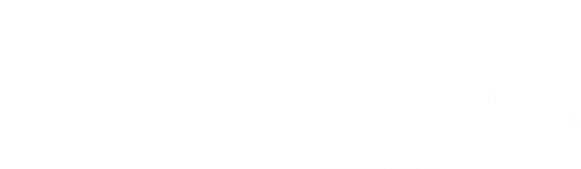 8